两条道路：施洗约翰与该隐
你们中间谁是有智慧有见识的呢﹖他就当在智慧的温柔上显出他的善行来。你们心里若怀着苦毒的嫉妒和纷争，就不可自夸，也不可说谎话抵挡真道。这样的智慧不是从上头来的，乃是属地的，属情欲的，属鬼魔的。在何处有嫉妒、纷争，就在何处有扰乱和各样的坏事。惟独从上头来的智慧，先是清洁，后是和平，温良柔顺，满有怜悯，多结善果，没有偏见，没有假冒。并且使人和平的，是用和平所栽种的义果。（雅三：13-18）
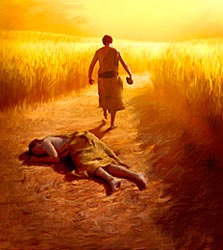 该隐的为人
亚当及夏娃所生长子

与弟亚伯同献祭予神

遭神拒绝而心生怨气

弑杀亚伯至兄成为兇

被神弃绝的真正原因：

不可像该隐；他是属那恶者，杀了他的兄弟。为什么杀了他呢？因为自己的行为是恶的，兄弟的行为是善的。（约一三：12）
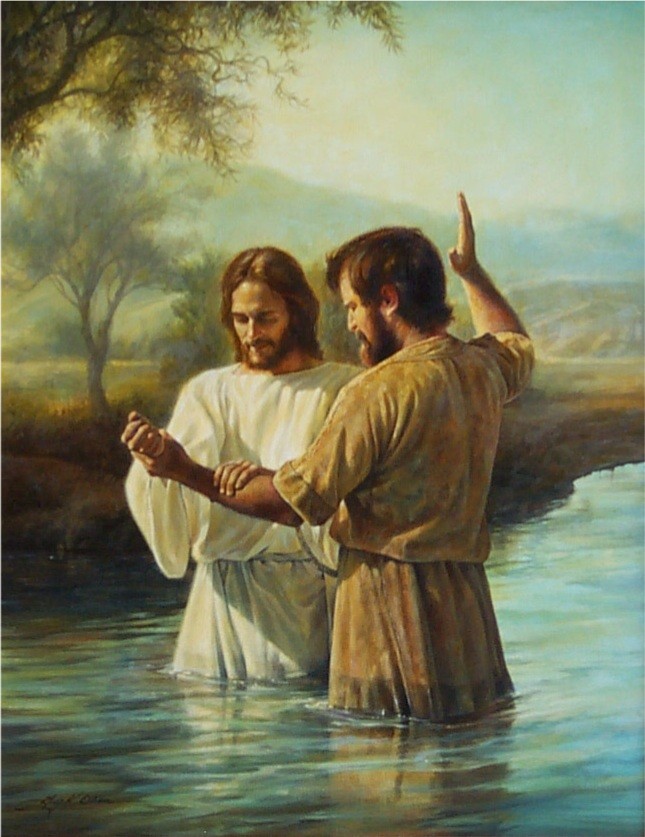 施洗约翰的事迹
祭司夫妇老年所得之子

未出娘胎已得神的启示

于旷野传道得众人追随

为耶稣基督施洗铺道路

显大度为耶稣基督祝福：

“祂必兴旺，我必衰微。”（约三：30）
两条道路
该隐：引发争斗，被神惩罚

约翰：营造和平，为神重用

区分两条道路之标志：嫉妒

战胜嫉妒为灵命成长的关键
一.嫉妒的由来
嫉妒与罪一同进入世间

你们中间谁是有智慧有见识的呢？他就当在智慧的温柔上显出他的善行来。你们心里若怀着苦毒的嫉妒和纷争，就不可自夸，也不可说谎话抵挡真道。这样的智慧不是从上头来的，乃是属地的，属情欲的，属鬼魔的。（雅三：13-15）
圣经中的其他例子：
约瑟的众哥哥们
追杀大卫的扫罗
葡萄园中的工人
回头浪子的长兄
……
源头：满足感在于与他人之攀比

现象：属地的“智慧”代代相传

结果：嫉妒心理被撒旦控制利用

例证：自己在职场所遇到的经历

每人都面对的试探，其危害如何？
二.嫉妒的危害
对工作场所之嫉妒的反思

在何处有嫉妒、纷争，就在何处有扰乱和各样的坏事。（雅三：16）

坏事：谋杀、仇恨、出卖、抱怨、苦毒……

这是该隐的“智慧”
嫉妒的危害在日常生活中的体现

嫉妒让人失去喜乐

嫉妒让人失去和睦

嫉妒让人失去理智



危害如此深重，如何才能克服？
三.嫉妒的克服
克服嫉妒不在于个人修行

惟独从上头来的智慧，先是清洁，后是和平，温良柔顺，满有怜悯，多节善果，没有偏见，没有假冒。并使人和平的，是用和平所栽种的义果。（雅三：17-18）

义果：清洁、和平、温良、柔顺、怜悯……

施洗约翰具备如此的智慧
克服嫉妒：培养属灵的眼光

属灵的眼光：战胜狭隘

属灵的眼光：体验知足

克服嫉妒：操练爱人的心志

爱人如己：消除争竞

爱人如己：缔结和平
安妮三兄弟的信：“我们刚刚经历了这突如其来的巨大悲痛……在我们伤痛缅怀安妮的时刻，我们的思绪和祈祷一起飞向你们—卢刚的家人，因为你们也在经历同样的震惊与哀哭……安妮信仰爱与宽恕，我们想要对你们说，在这艰难的时刻，我们的祷告和爱与你们同在……”

最要紧的是彼此切实相爱，因为爱能遮掩许多的罪。（彼前四：8）